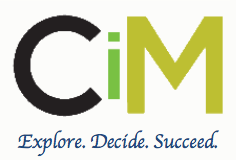 Pathway to Match
Electronic Residency Application Service (ERAS) 
Workshop - June 7, 2018
[Speaker Notes: Careers in Medicine on the School of Medicine website
Access to FREIDA (requires establishing an AMA login, but doesn’t require membership) 
Access to Pathway to Match (residency application how to)]
EXPLORE
June through mid-September 
MSPE preparation (CV, personal statement, noteworthy characteristics, interview with Deans) 
ERAS application prep. & document submission
Fee Structure 
Ophthalmology (SF Match)
    https://www.sfmatch.org - CAS
Urology 
Military Match (contact service branch and ERAS)
https://www.mods.army.mil/medicaleducation
[Speaker Notes: MSPE season is underway
Appointments with Dean Fleming or Dean Miller  (through early Sept.)
Hour-long interview
Bring CV, personal statement (workshop media site at Pathway to Match), Noteworthy Characteristics (entered prior to interview on the MSPE site)
ERAS token email 
Once registered, may begin to create your residency application (may not submit until Sept. 15th)
San Francisco Match for Ophthalmology Residencies PGY2.  
PGY1 through ERAS. (Check application deadlines for each Program)
AUA and ERAS for Urology Residencies (PGY2, PGY1 through ERAS)  
Some Urology Programs accept ERAS apps. (Check application deadlines for each Program)
Contact your Branch of Service for Military Match procedures, also register in ERAS.]
DECIDE
Mid-June
Register ERAS token (received via email last year)
Register at AUA or CAS for Urology/Ophthalmology (if applicable)
Register with branch of service for Military residency. (Military also register in ERAS in anticipation of deferment) 
Decide when to take Step 2 (just over 30% of programs require for interview) – Step 2 CS and CK must be taken by February 1, 2019
July 
	Explore programs (ERAS, ACGME and FREIDA)
	Obtain Letters of Recommendation
	Upload photo
[Speaker Notes: Determine when best to take Step 2 so that score is available on USMLE transcript on 	Sept. 15th  OR be prepared to release new USMLE transcript upon 	receipt.

Residency programs with positions available on ERAS.  
Link to Program websites from ERAS for application procedures/requirements/deadlines.

Create records for letter writers in ERAS and obtain request from ERAS to be 
distributed to your letter writers.  The request must be printed.  Print as PDF if you’d like to email to your letter writers.
Photo:
Upload your photo into ERAS. Photos may be taken by University for composites and ERAS.]
SUCCEED
August
Complete application
Proof MSPE
Monitor fourth-year grades
Decide on programs
[Speaker Notes: Finalize your application in late August for a Sept. 15th submission.
Request USMLE transcripts and assign to be released to programs.
Late August/early September, proof your MSPE,
Monitor grade submission, bring new grades to Dawn Ray’s attention. Provide hard copy of grades from away rotations.
Finalize the list of programs to which you will apply]
SUCCEED
September
Certify and submit application
Sept. 15th  - Apply to programs
Begin to monitor phone and email closely (ERAS messages and personal emails)
Medical School Transcript released to programs
USMLE Transcript released to programs (Step score(s))
October 1st
MSPE released to programs
Prepare for interviews (financial aid, logistics, CVs, thank you cards, professional clothing, etc.)
Register at NRMP (avoid late fee, register by Nov. 30th)
[Speaker Notes: Certify and Submit
May not change application after submission.  May change profile information, add personal statements, and may obtain new letters of recommendation.
Same application is sent to all programs. Tailor for programs with letters or  personals statements, etc.
Step scores
USMLE Transcripts are transmitted to programs on Sept. 15th as they exist. If  new scores become available, students must request updates. 
Use judgment, but “Stay on the Grid”
Programs using the web based ERAS Services may message through ERAS. Other programs will use personal emails.  Monitor both and keep your phone handy.  Use good judgment and don’t let monitoring affect your academic performance.]